Welkom Havo 5.
Agenda:
Terugblik vorige les
Hoofdstuk 5 opgave 5.1 t/m 5.8 de overheid bemoeit zich ermee (alweer).
toezicht
NVWA: voedsel en waren autoriteit. (Man man man)
ACM: autoriteit consument en markt (let op dat er niet teveel marktmacht is).
Waar wordt op gelet: overnames en fusies.
Overname : 1 groot bedrijf neemt een kleiner bedrijf over (open aandelen)
Fusie: 2 bedrijven worden samen gevoegd, vaak gelijke grote.
Lees 5.1 de autoriteiten en maak opgaves 5.1 t/m 5.5
15 minuten de tijd
De eerste 4 minuten zonder overleg.
Eerder klaar, lees 5.2 octrooi en maak 5.7 t/m 5.9
13
11
12
10
14
15
8
9
5
6
7
4
3
1
2
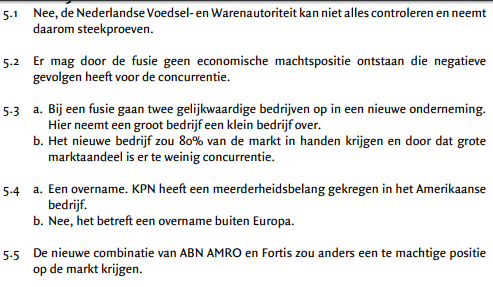 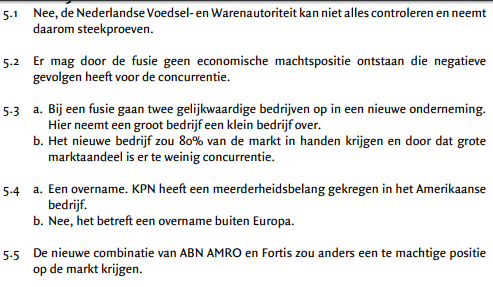 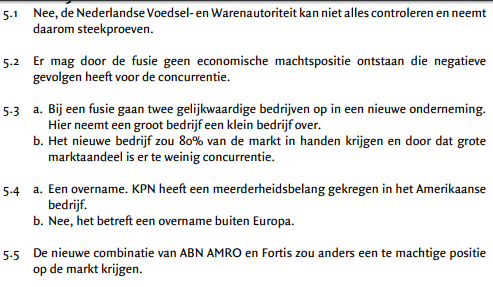 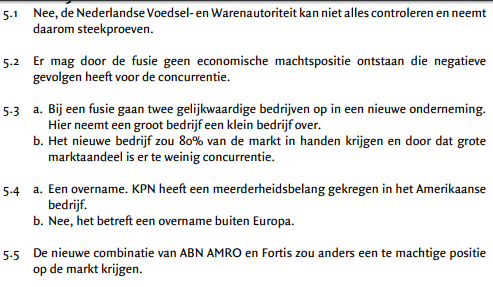 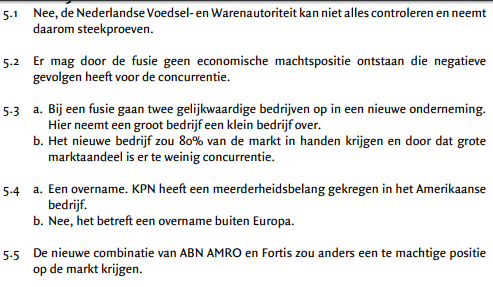 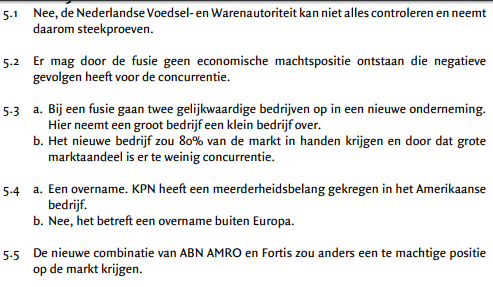 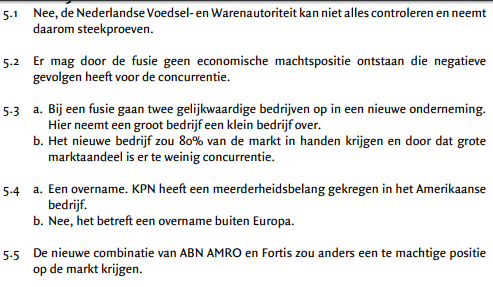 Octrooi.
Wat is een octrooi?
Het alleenrecht om gebruik te maken/produceren van een bepaald product/uitvinding/innovatie.
waarom?
Om de uitvinder de tijd te geven de gemaakte ontwikkelingskosten terug te verdienen.
voordeel?
Bedrijven gaan opzoek naar nieuwe innovaties voor verbeterde/nieuwe/goedkopere producten omdat ze beschermt zijn door het octrooi
Nadeel?
Ze krijgen hierdoor een monopolie positie op het gebruik van het product, waardoor ze de prijzen hoog kunnen houden.
Lees 5.2 octrooi.Maak opgaves 5.6 t/m 5.9
15 minuten de tijd
De eerste 4 minuten zonder overleg.
Eerder klaar, lees 5.3 collectieve dwang en overheidsproductie
13
11
12
10
14
15
8
9
5
6
7
4
3
1
2
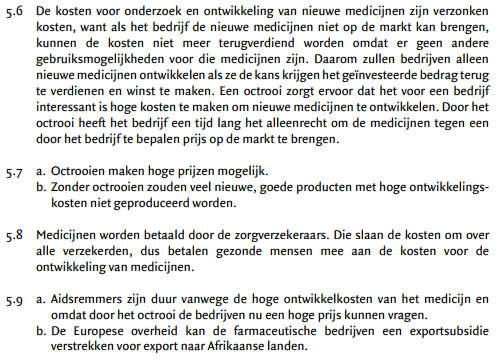 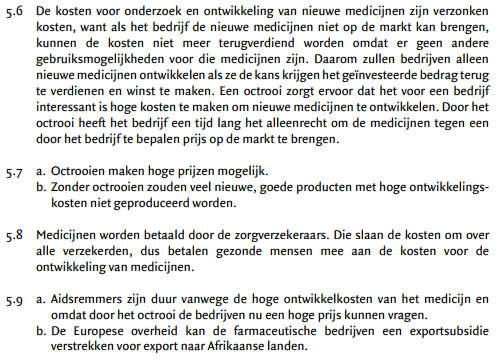 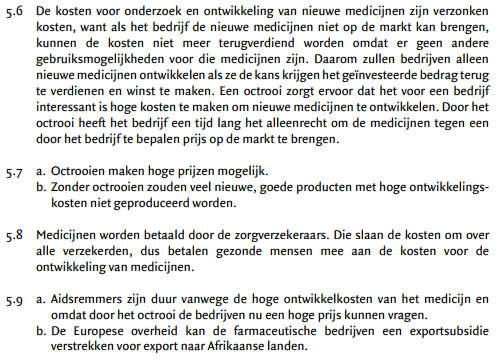 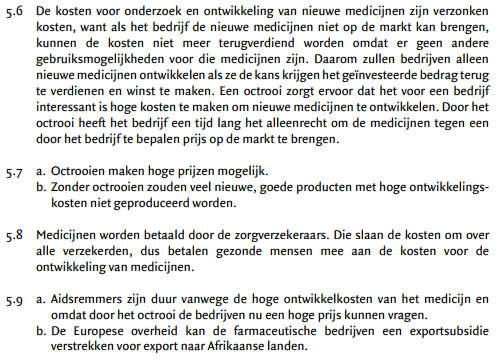 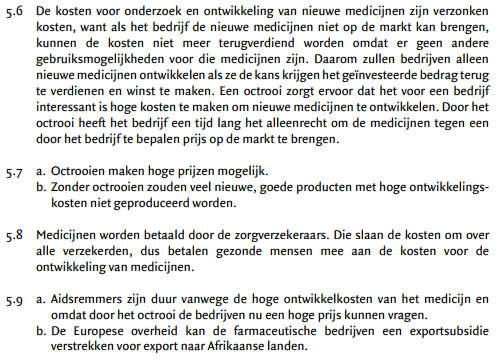 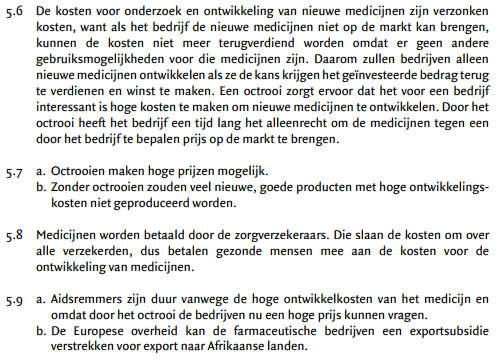 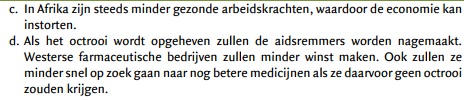 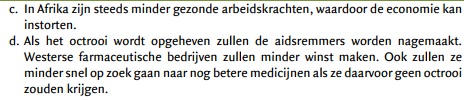 Terugblik.
De overheid controleert (voedsel en waren autoriteit) en beschermt het functioneren van de vrije markt (autoriteit consument en markt.
Het octrooicentrum verstrekt octrooien wat bedrijven het alleenrecht geeft op bepaalde producten/innovaties.
Voordeel: stimuleert bedrijven nieuwe producten uit te vinden
Nadeel: het zorgt voor sterke marktposities van bepaalde bedrijven waardoor een hogere prijs tot stand komt.